“Meter” in English Poetry
The recurrence, in regular units, of a prominent feature in the sequence of speech-sounds of a language.

A foot is the combination of a strong stress and the associated weak stress or stresses which make up the recurrent metric unit of a line.

Iambic(약강), Anapestic(약약강), Trochaic(강약), and Dactylic(강약약)
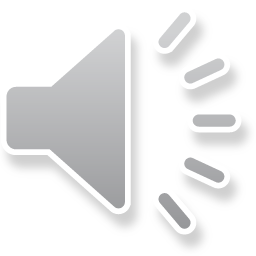 Names of Metric Lines
monometer: one foot
dimeter: two feet
trimeter: three feet
tetrameter: four feet
pentameter: five feet
hexameter: six feet (an Alexandrine is a line of six iambic feet)
heptameter: seven feet 
octameter: eight feet
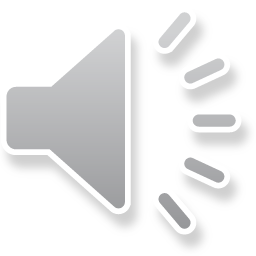 An Example of “Dactylic Tetrameter”
Rain drops on roses and whiskers on kittens
Bright copper kettles and warm woolen mittens
Brown paper packages tied up with strings
These are a few of my favorite things

Cream colored ponies and crisp apple streudels
Doorbells and sleigh bells and schnitzel with noodles
Wild geese that fly with the moon on their wings
These are a few of my favorite things

Girls in white dresses with blue satin sashes
Snowflakes that stay on my nose and eyelashes
Silver white winters that melt into springs
These are a few of my favorite things

When the dog bites
When the bee stings
When I'm feeling sad
I simply remember my favorite things
And then I don't feel so bad
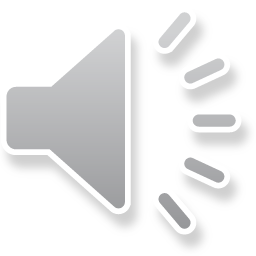 An “Iambic Pentameter” sung by a rapper
Shall I compare thee to a summer’s day?
Thou art more lovely and more temperate:
Rough winds do shake the darling buds of May,
And summer’s lease hath all too short a date;
Sometime too hot the eye of heaven shines,
And often is his gold complexion dimm'd;
And every fair from fair sometime declines,
By chance or nature’s changing course untrimm'd;
But thy eternal summer shall not fade,
Nor lose possession of that fair thou ow’st;
Nor shall death brag thou wander’st in his shade,
When in eternal lines to time thou grow’st:
   So long as men can breathe or eyes can see,
   So long lives this, and this gives life to thee.
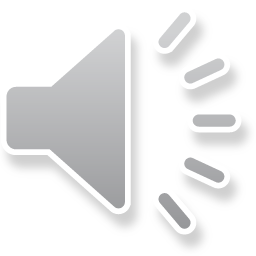